個人用防護具の手引きとカタログ集教育用の図表抜粋
本パワーポイントスライドでは、「個人用防護具の手引きとカタログ集」の中から、図表をピックアップして掲載しています。
皆様の御施設等での教育資材として活用していただけるように作成いたしました。本スライドと同じ内容にてPDFも公開しています。
尚、本図表の版権は職業感染制御研究会に帰属いたします。改変してスライドを使用される場合は、職業感染制御研究会は責任を負いません。
内容についてご意見・お気づきの点があれば、職業感染制御研究会まで、ご連絡をお願いいたします。
メール： jrgoicp@gmail.com
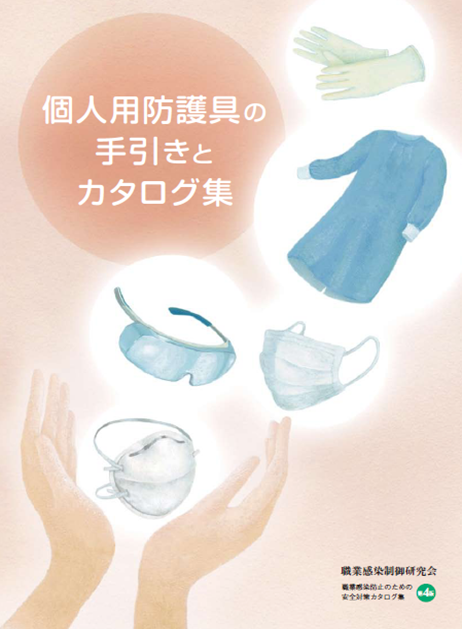 教育用スライドのコンテンツ
1.ＰＰＥの使い方
　基礎知識編
　スライド３～
2.ＰＰＥの使い方
　つけ方・外し方、イラスト編
　スライド２７～
ガウン
マスク
手袋
エプロン　など
職業感染防止のための医療スタッフの防護（PPEの使用）①
感染経路別予防策と個人用防護具
病棟でのサージカルマスク適応場面例
呼吸のしやすさの指標
眼の防護具の種類と特徴
ガウンの規格基準液体防御性能基準（AAMI）
など
３．血液・体液曝露事例の全国 サーベイランス結果 編
　スライド５６～
個人用防護具の使い方１．基礎知識編
職業感染防止のための医療スタッフの防護（PPEの使用）①
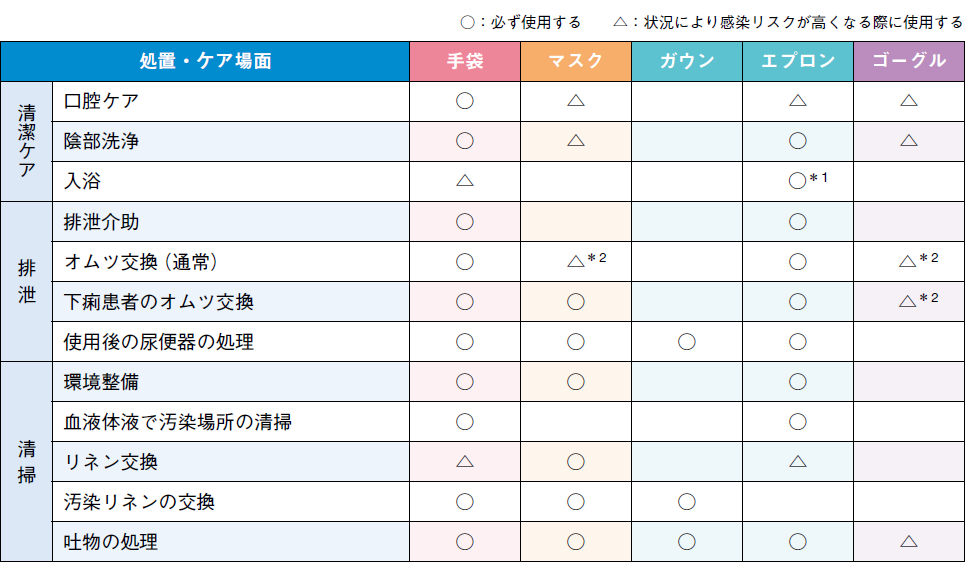 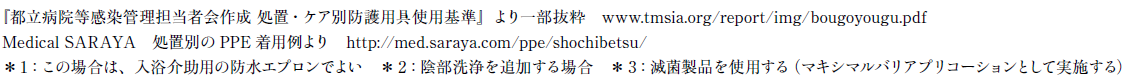 感染経路別予防策と個人用防護具
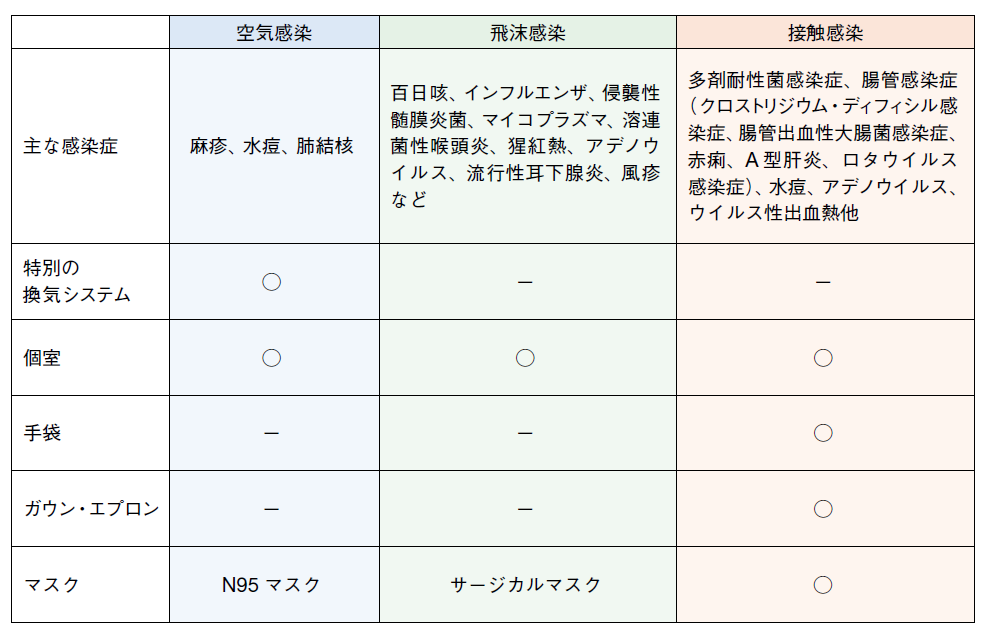 病棟でのサージカルマスク適応場面例
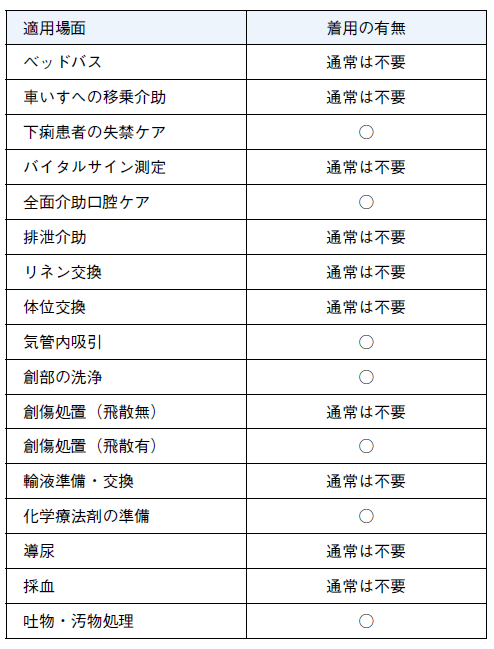 ○は使用を推奨
呼吸のしやすさの指標
吸気抵抗：⊿（デルタ）P　の数値が低いほど呼吸がしやすい
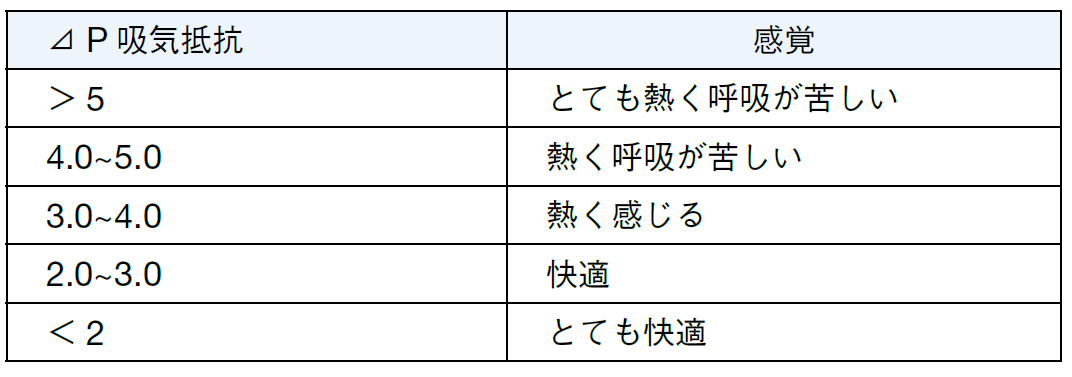 眼の防護具の種類と特徴
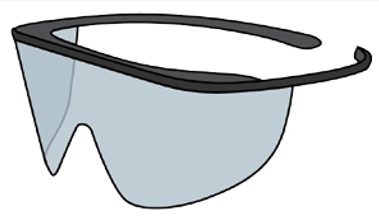 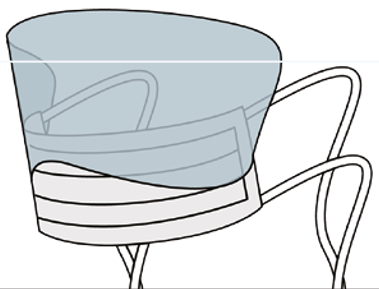 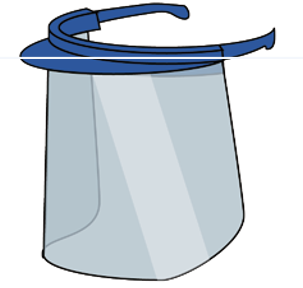 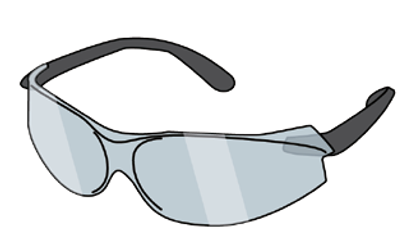 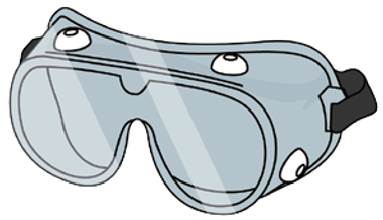 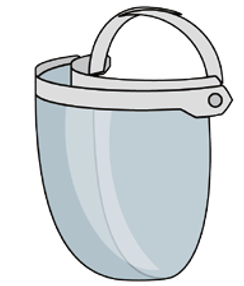 ガウンの規格基準液体防御性能基準（AAMI）
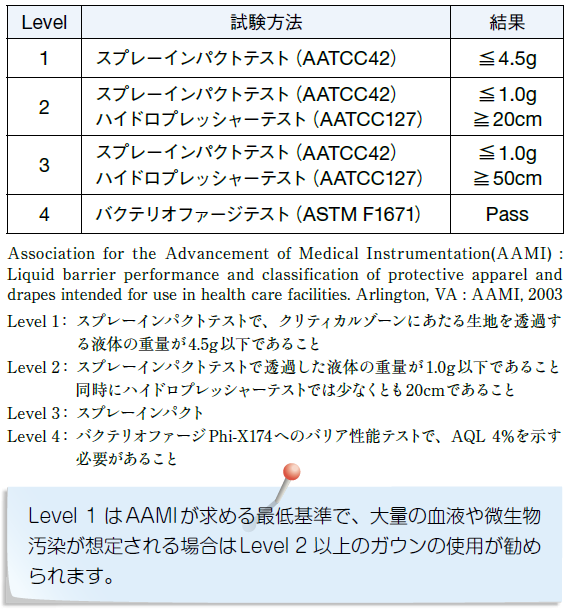 ガウン・エプロンの種類と特徴
滅菌ガウンの種類と選定基準
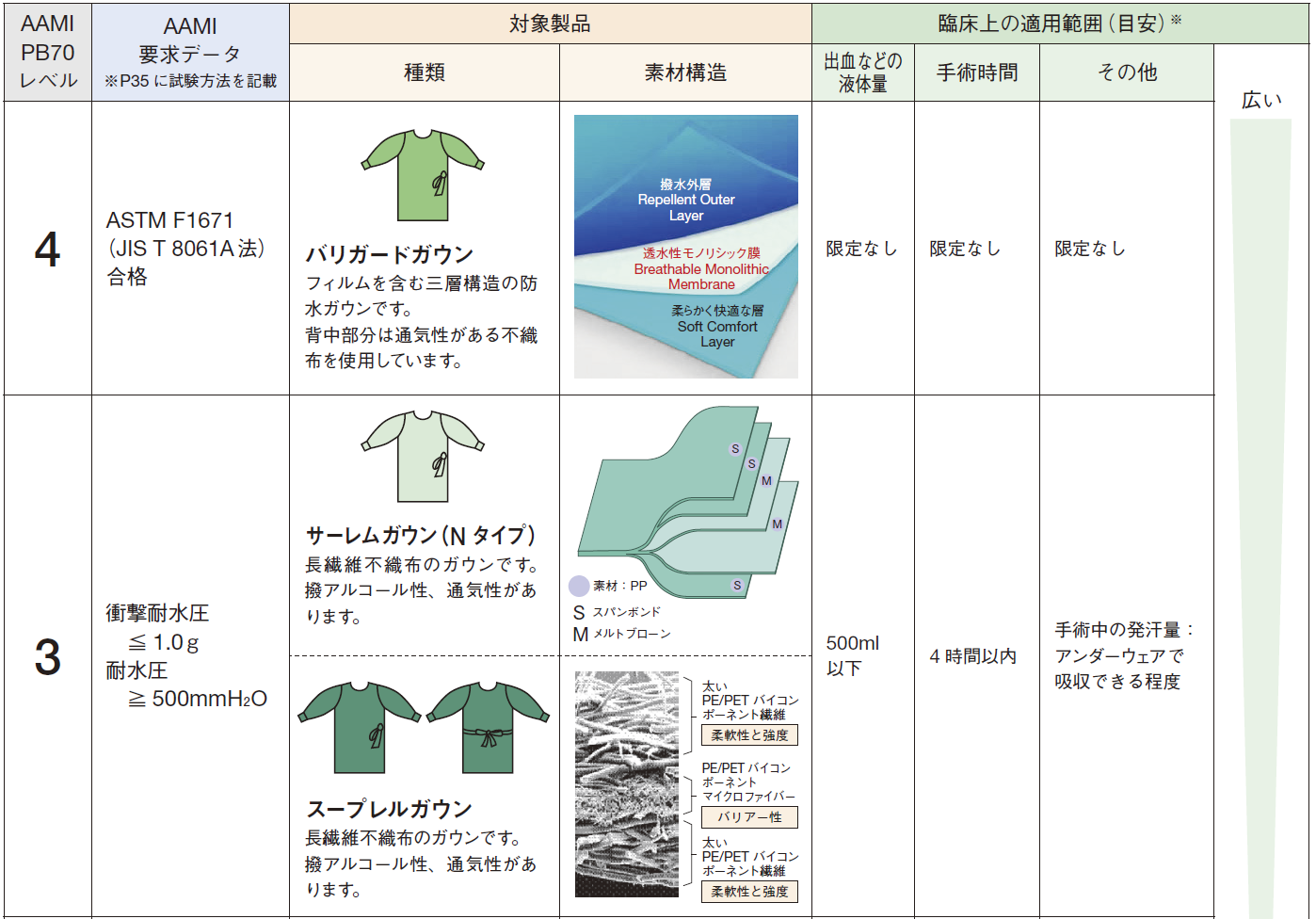 滅菌ガウンの種類と選定基準
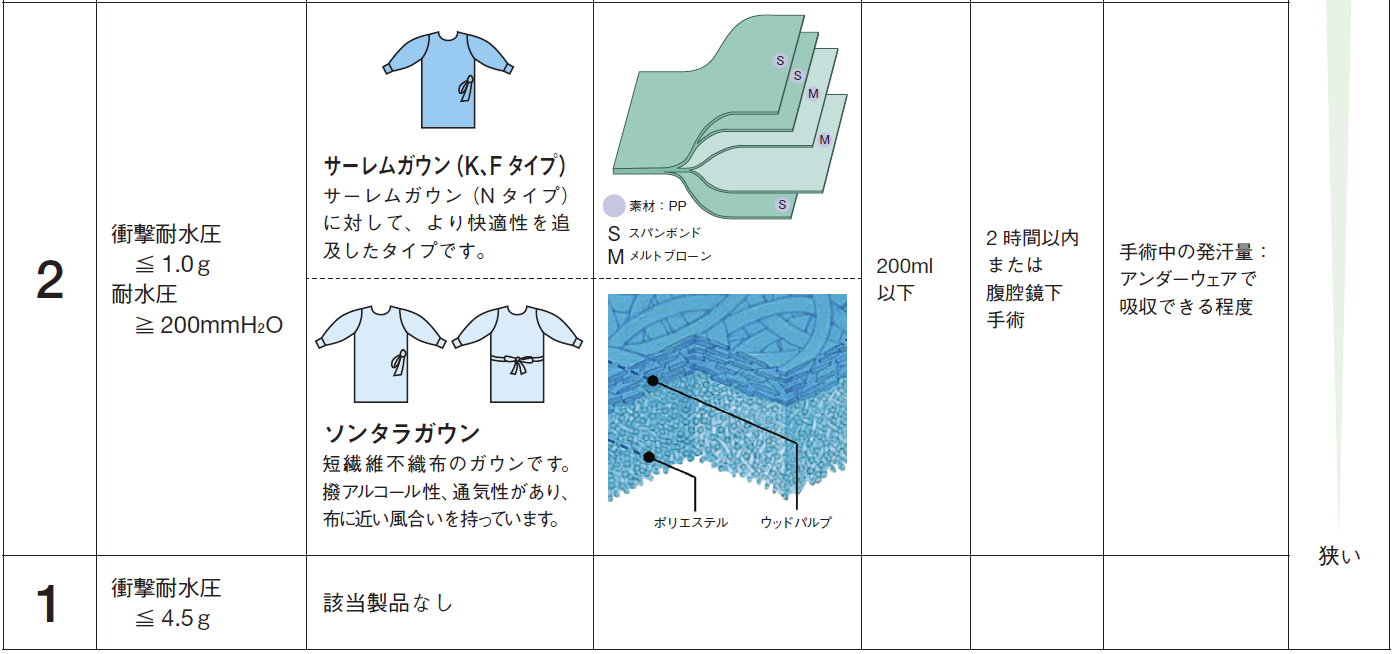 ※手技上の適用範囲に示す液体量、手術時間当の条件はあくまで目安です。
標準予防策、接触予防策における手袋の使用と交換のタイミング
手袋を使用すべき場面
① 血液や体液、粘膜、傷のある皮膚やその他の感染性のある物質に直接触れることが予想されるとき
② 便または尿失禁のある患者などの汚染されている可能性のある皮膚との接触が予想されるとき
③ 汚染しているまたは汚染が疑われる患者ケアの器具、環境表面に触れるとき
④ 接触感染によって伝播する病原体を保有する患者のケアを行うとき
④-1 手袋は、病室に入室するときに装着
④-2 患者に触れるとき
④-3 患者周辺の環境表面や医療機器、ベッドレールなどの物品に触れるとき
手袋交換のタイミング
① 患者ごと
② 同じ患者でも会陰部など汚染した体部位から顔などの清潔な体部位へ手を移動させるとき
③ 汚染したとき
④ 破損やバリア機能が損なわれたとき
注意：手袋は引き続き再使用するために洗ってはいけない※
※手袋をしたまま手洗い、手指消毒しても微生物が手袋の表面から確実に除去されない、
    また継続して手袋の完全な状態が保証できない。
CDC. Guideline for Isolation Precautions: Preventing Transmission of Infectious Agents in Healthcare Settings.2007.
医療現場で用いる手袋の種類と用途
種類
手術用手袋
（滅菌）
検査・検診用手袋
（滅菌／未滅菌）
多用途手袋※1
（未滅菌）
使用目的
本来無菌の組織に
接触するとき
粘膜や創部に接触するとき
湿性生体物質に触れるとき
湿性生体物質に
触れるとき
用途
手術などの侵襲的
手技
検査、検診、治療
汚染された器材を扱う
場合
器具の洗浄
汚染物処理
廃棄物処理
再使用禁止
粘膜・創部に使用
しない
禁忌・禁止
再使用禁止
管理医療機器
（クラス II）
一般医療機器
（クラス I）
医療機器分類※2
（国際分類※3）
－
※1器具の洗浄や清掃時などに使用する、再使用可能な指先から前腕くらいまで覆える厚手の手袋。 
※2医療機器は、薬事法でその製造販売が規制されている。人体に対するリスクの程度により医療機器の種類が定義されており、製造販売承認にもリスク分類に応じた審査方法が取られている。管理医療機器である手術用手袋は、認証基準に基づく第三者認証機関による認証が行われる。一般医療機器である検査・検診用手袋については、届出制度となっている。
※3 国際分類 GHTF (Global Harmonization Task Force)では、医療機器を危険度の低いほうから、クラスI～IVの4段階に分けている。
矢野邦夫ら. 改定2版医療現場における隔離予防のためのCDCガイドライン－感染性微生物の伝播予防のために－. メディカ出版, 2007. 参照改変.
ASTM とJIS における医療用手袋の規格
規格の種類
規格番号
手袋の種類
ASTM
手術用ゴム手袋
D3577
検診用ゴム手袋
D3578
検診用ニトリル手袋
D6319
医療用ポリ塩化ビニル手袋
D5250
JIS
使い捨て手術用ゴム手袋
T9107
使い捨て歯科用ゴム手袋
T9113
使い捨て歯科用ビニル手袋
T9114
使い捨て検査・検診用ゴム手袋
T9115
使い捨て検査・検診用ビニル手袋
T9116
手術用ゴム手袋は、 ASTM、JIS共に規格の中で天然ゴムとその他のポリマー製を分けて規定しています。
ASTMの検診用または医療用手袋は手術以外の医療への適用を含んでいます。 JISは歯科診療の規格を別に設け、検査・検診用手袋は手術以外の医療への適用を含んでいます。
ASTMは、検診用または医療用の手袋をゴム（天然ゴムのみ）、ニトリル、ポリ塩化ビニルに分類して規定しています。JISは、歯科用、検査・検診用の手袋をゴムとビニルに分類し規格を設け、ゴム手袋の規格のなかで天然ゴムとその他のポリマー製に分けて規定しています。
手袋の素材による特性と用途
主材料
（原料）
天然ゴムラテックス
（ゴムの木の樹液）
二トリル
（石油）
ポリ塩化ビニル
（石油）
用途
手術などの指先を用いるような細かい作業
ラテックスアレルギー対策、検査、検診、ケア、薬品の取り扱い時など
ラテックスアレルギー対策、感染性物質による汚染リスクの少ない、短時間の作業
バリア効果
強度、耐久性に優れている。穴あきに強いが尖ったものでは穴があく。洗剤などに対して防御効果がある。
穴あきや破れに対する抵抗性に優れている。化学薬品に対する防御効果が優れている。
穴あきや破れに弱い。尖ったもので容易に穴があく。化学薬品に弱い。
装着感
高い伸縮性で装着感は良好。フィット感に優れている。
高い伸縮性で装着感は良好。ラテックスよりやや圧迫感を感じ、フィット感に劣る。
伸縮性は低い。手首周りの寸法がゆるい。
アレルゲン
ラテックス蛋白、化学物質（加硫促進剤など）
化学物質（加硫促進剤など）
化学物質（可塑剤など）
経済性
安価
やや高価
最も安価
注）抗がん剤の取り扱いに関しては、日本病院薬剤師会より発表されている注射剤・抗がん薬無菌調製
     ガイドラインを参照すること。
横田誠ら. ラテックスアレルギーと正しい手袋の選択 予防こそ最大の治療. アンセル・ヘルスケアジャパン. 参照改変
感染リスク分類表
診療継続計画作成のための１０のアクション
新型インフルエンザパンデミックを想定した
個人用防護具の備蓄シミュレーションの画面の例
医療現場における電動ファン付呼吸用保護具（ＰＡＰＲ）の主な種類
JIS-T8157-2009より
JIS規格では種類等さらに詳細に分類されているが、医療分野で販売されている種類を分類した。
病院等における地方公務員の疾病分類別の公務災害認定状況
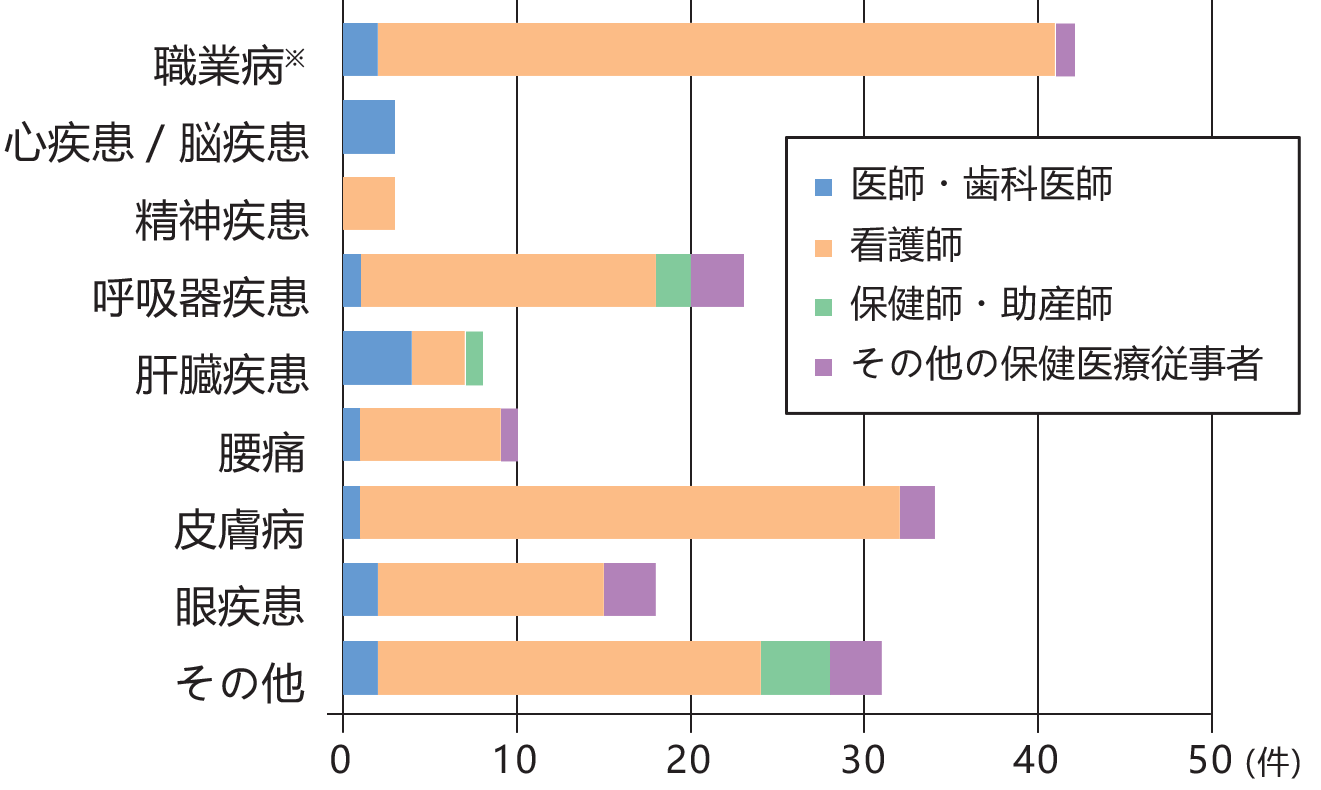 ※職業病：有害化学物質・薬剤・消毒薬などによる中毒事例等が含まれる。 
出典：公務災害の現況（平成 18 年度認定分、地方公務員安全衛生推進協会、 
平成 20 年 3 月）の統計データより筆者図表作成
医療従事者の健康障害を生じる有害要因
感染性の有害要因から医療従事者を保護する
労働安全衛生管理の例
PPEの適切利用にあたって不可欠なステップ
米国OSHAによる呼吸用保護具基準
　（OSHA　Respiratory Protection.-1910.134)
1910.134 呼吸器の保護
補遺 A     －  フィットテスト手順（強制適用）
補遺 B-1 －  ユーザーシールチェック手順（強制適用） 
補遺 B-2 －  呼吸用保護具の清掃手順（強制適用）
補遺 C     －  呼吸用保護具の医学的評価に関するOSHA 作成質問書
　　　（強制適用）
補遺 D     －  基準により使用が必要とされていない場合に呼吸用保護具を 
　　　　　　使用する労働者のための情報（強制適用）
N95とDS２の主な性能の比較
２．個人用防護具の使い方つけ方、外し方、イラスト編
各種ＰＰＥのつけ方・外し方マスクフィットテストの方法など
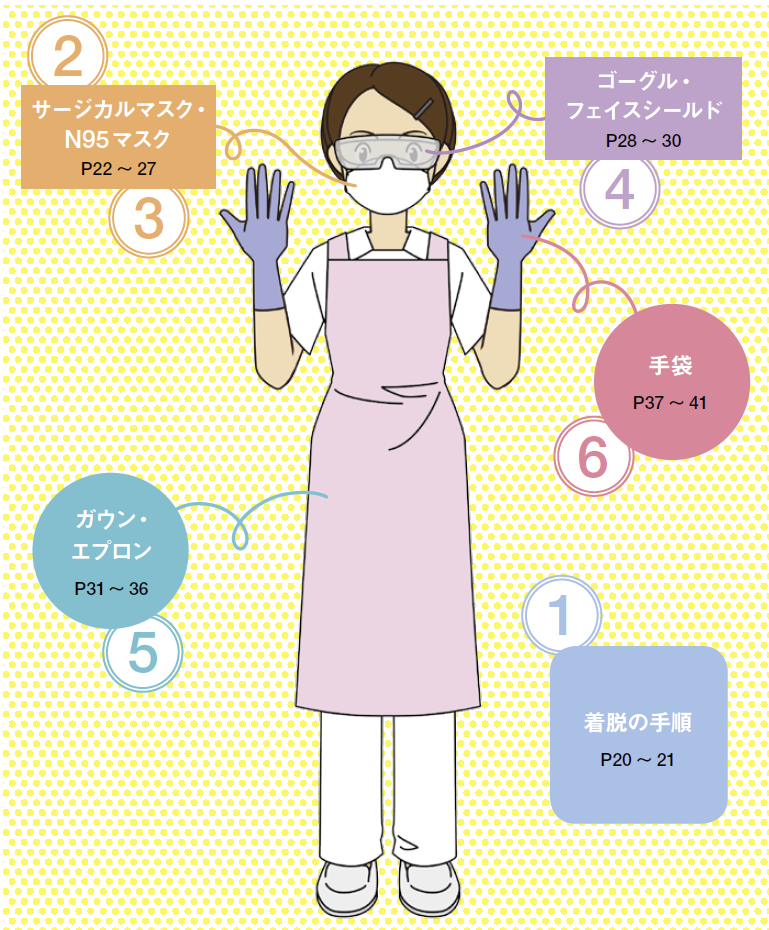 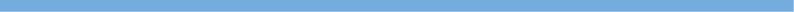 PPE の基本的な扱い方を解説します。 着脱には手順があり、感染予防のために その手順を守ることが大切です。
着け方の順序
外し方の順序
ガウン・エプロン
手袋
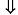 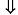 マスク
ゴーグル・
フェイスシールド
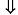 ゴーグル・
フェイスシールド
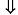 ガウン・エプロン
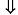 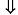 手袋
マスク
個人用防護具（PPE）の着脱の手順
1
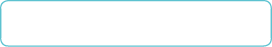 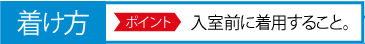 ガウン・エプロン
最初に手指衛生を行います。
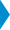 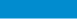 ◉ガウン
ひざから首、腕から手首、 背部までしっかりガウンで 覆い、首と腰のひもを結ぶ。
個人用防護具（PPE）の着脱の手順
1
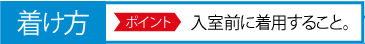 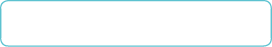 ガウン・エプロン
最初に手指衛生を行います。
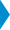 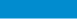 ◉エプロン
首の部分を持って静かに かぶる。腰ひもをゆっくり広げて後ろで結ぶ。患者と接する部分に触れない で裾を広げる。
2
個人用防護具（PPE）の着脱の手順
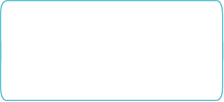 サージカルマスクN95 マスク
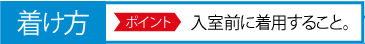 ◉サージカルマスク
②
①
③
鼻あて部を小鼻にフィットさせます。鼻は全体を覆うようにします。
鼻あて部が上になるよう につけます。
鼻あて部を小鼻にフィットさせ、プリーツをひろげます。
個人用防護具（PPE）の着脱の手順
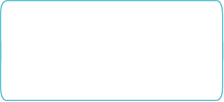 2
サージカルマスクN95 マスク
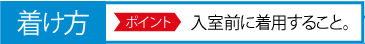 ◉サージカルマスク
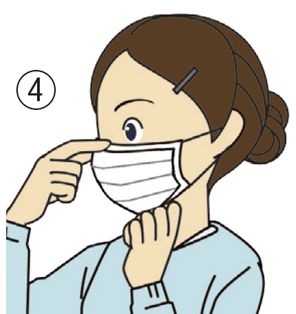 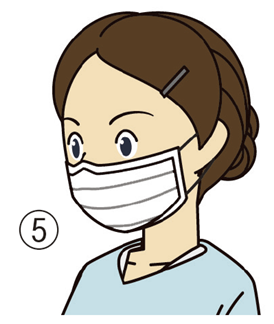 装着完了。
マスクのプリーツを伸ばして、口と鼻をしっかりと覆います。
個人用防護具（PPE）の着脱の手順
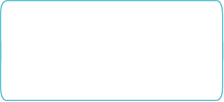 2
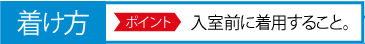 サージカルマスクN95 マスク
◉ N95 マスク
①
②
マスクを上下に広げ、鼻とあご を覆い、ゴムバンドで頭頂部と 後頸部を固定。ユーザーシール チェック（フィッチェック）を 行う。
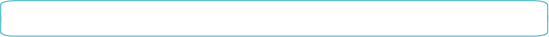 ユーザーシールチェック（フィットチェック）
1）ユーザーシールチェック（フィットチェック）
ユーザーシールチェック（フィットチェック）とは、N95マスクと顔の間からの空気の漏れの有無を調べ、正しく装着できているかを確認するもので、装着の度に行う必要があります。
陽圧の確認は、装着して、N95マスクのフィルターの表面を手でおおってゆっくり息を吐き、その際にN95マスクと顔の間から空気が漏れているように感じられればマスクの位置を修正して、再度行います。
陰圧の確認は同様に手で覆ってゆっくり息を吸い込み、マスクが顔に向かって引き込まれれば陰圧のユーザーシールチェック（フィットチェック）は完了です。
ユーザーシールチェック（フィットチェック）は、後述するフィットテストの代わりになるものではありません。
毎回必ず行いましょう。
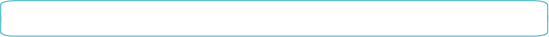 フィットテスト
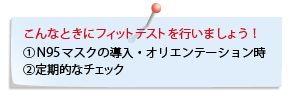 N95マスクが着用者にフィットし、接顔部の漏れが最小あるかどうかを調べるために実施されるテストのことです。
フィットテストには、甘みや苦味を感じるかどうかでれの有無を確認する利便性の高い定性フィットテストフィットファクターという数字で漏れの程度を確認する定フィットテストの２種類があります。
定量フィットテストは、N95マスクの外側と内側の粒子の割合を測定し、漏れ率を定量的に示すテストです。
定性フィットテストは、味のあるエアロゾルをフード内で噴霧し、N95マスクを着用した状態で味を感じれば、漏れが生じていることが明らかになるテストです。
個人用防護具（PPE）の着脱の手順
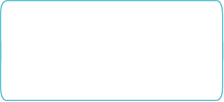 3
ゴーグル・フェイスシールド
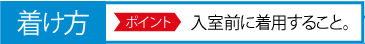 ◉ フェイスシールド
◉ ゴーグル
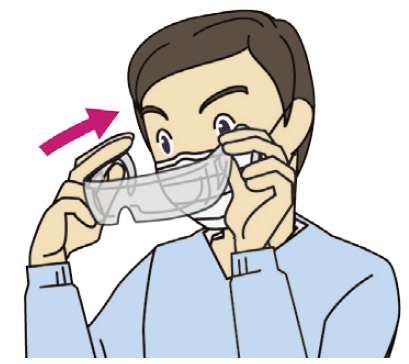 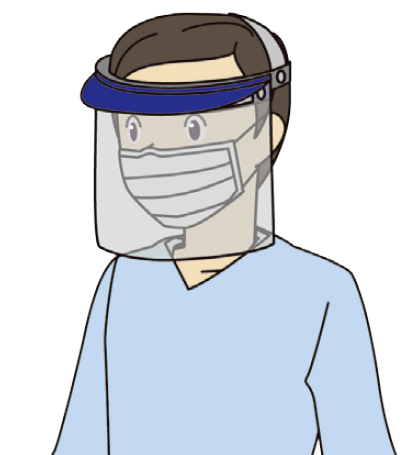 顔・眼をしっかり覆うよう装着する。
個人用防護具（PPE）の着脱の手順
4
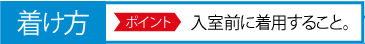 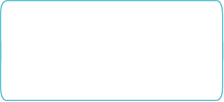 手袋
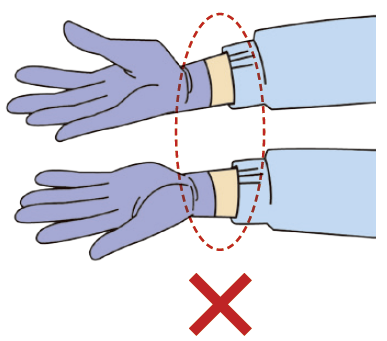 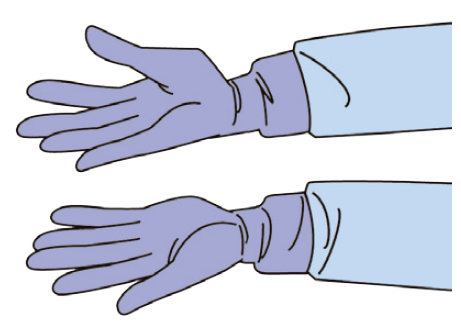 ◉ 手袋
手首が露出しないようにガウンの袖口まで覆う。
手首が露出している
個人用防護具（PPE）の着脱の手順
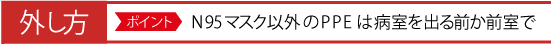 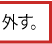 1
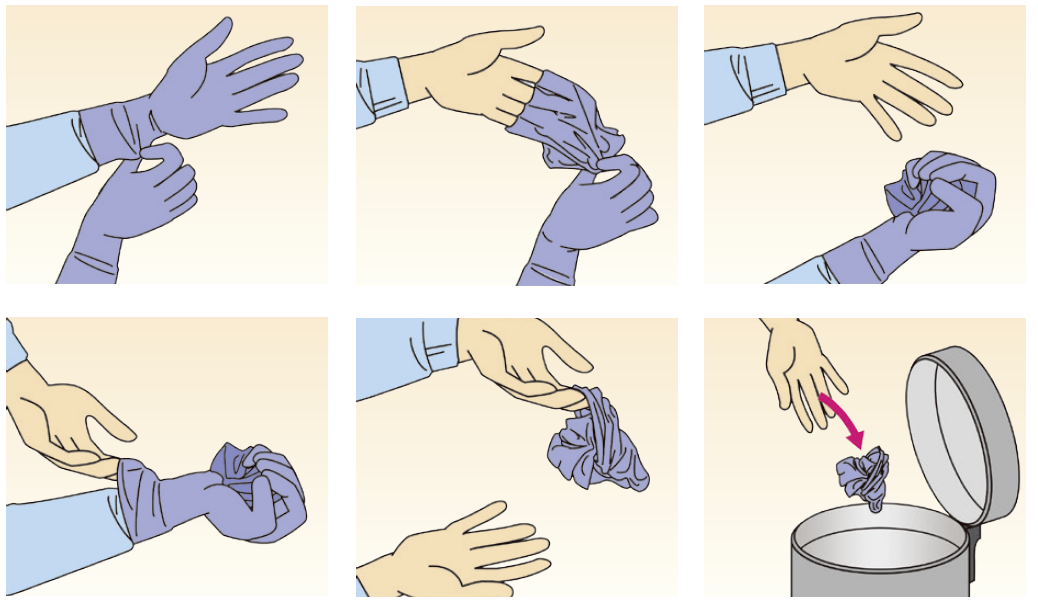 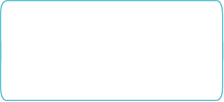 手袋
◉ 手袋
外側をつまんで片側の手袋を中表にして外し、まだ手袋を着用している手で外した手袋を持っておく。
手袋を脱いだ手の指先を、もう一方の手首と手袋の間に滑り込ませ、そのまま引き上げるようにして脱ぐ。
２枚の手袋をひとかたまりとなった状態でそのまま廃棄する。
ここで手指衛生。
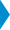 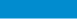 個人用防護具（PPE）の着脱の手順
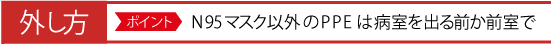 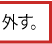 外側表面は汚染しているため、ゴムひもやフレーム部分をつまんで外し、そのまま廃棄、もしくは所定の場所に置く。
2
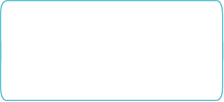 ゴーグル・フェイスシールド
◉ ゴーグル
◉フェイスシールド
個人用防護具（PPE）の着脱の手順
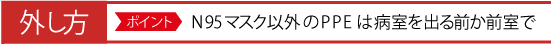 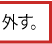 3
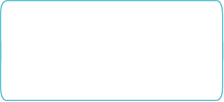 ガウン・エプロン
◉ ガウン
ひもを外し、ガウンの外側には触れないようにして首や肩の内側から手を入れ、中表にして脱ぐ。小さく丸めて廃棄する。
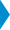 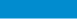 ここで手指衛生。
個人用防護具（PPE）の着脱の手順
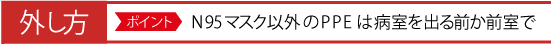 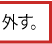 3
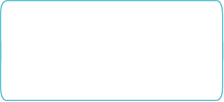 ガウン・エプロン
◉ ガウン
首の後ろにあるミシン目を引き、腰ひもの高さまで外側を中にして折り込む。
左右の裾を腰ひもの高さまで持ち上げ、外側を中にして折り込む。
後ろの腰ひもを切り、小さくまとめて廃棄する。
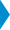 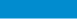 ここで手指衛生。
個人用防護具（PPE）の着脱の手順
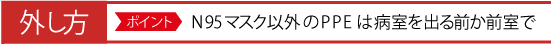 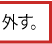 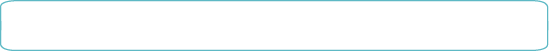 4
サージカルマスク
N95 マスク
◉サージカルマスクN95 マスク
ゴムやひもをつまんで外し、マスクの表面には触れずに廃棄する。
最後にもう一度 手指衛生を行います。
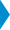 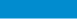 手術室で使用するサージカルマスクの着脱方法
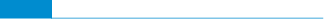 着け方
①
上方のひもを頭頂部で結び、ノーズワイヤーを鼻の形に合わます。
下方のひもを水平に首のうしろで結びます。
マスクのプリーツを伸ばして下あごまで引っ張ります。
③
②
手術室で使用するサージカルマスクの着脱方法
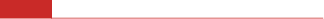 外し方
①
下方のひもをほどいてから上方のひもをほどきます。
マスクの前面に触れずにごみ箱に捨てます。
前面に触れないようにマスクを外します。
③
②
N95 マスクのつけ方
1)  カップ型
1)  カップ型
マスクの鼻あてを指のほうにして、ゴムバンドが 下にたれるように、 カップ状に持ちます。
①
②
上側のゴムバンドを頭頂部近くに かけます。
鼻あてを上にしてマスクがあごを 包むようにかぶせます。
③
両手でマスク全体をおおい、息 を強く出し空気が漏れていないか ユーザーシールチェックを行います。
⑤
⑥
④
両手で鼻あてを押さえながら、指 先で押さえつけるようにして鼻あて を鼻の形に合わせます。
下側のゴムバンドを首の後ろに かけます。
N95 マスクのつけ方
2)  3つ折
①
②
マスクを押さえながら上ゴムバンド を頭頂部へ、下ゴムバンドを首ま わりにつけます。
マスクの上下を確認し、広げます。ノーズワイヤにゆるやかなカーブをつけます。
③
鼻とあごを覆います
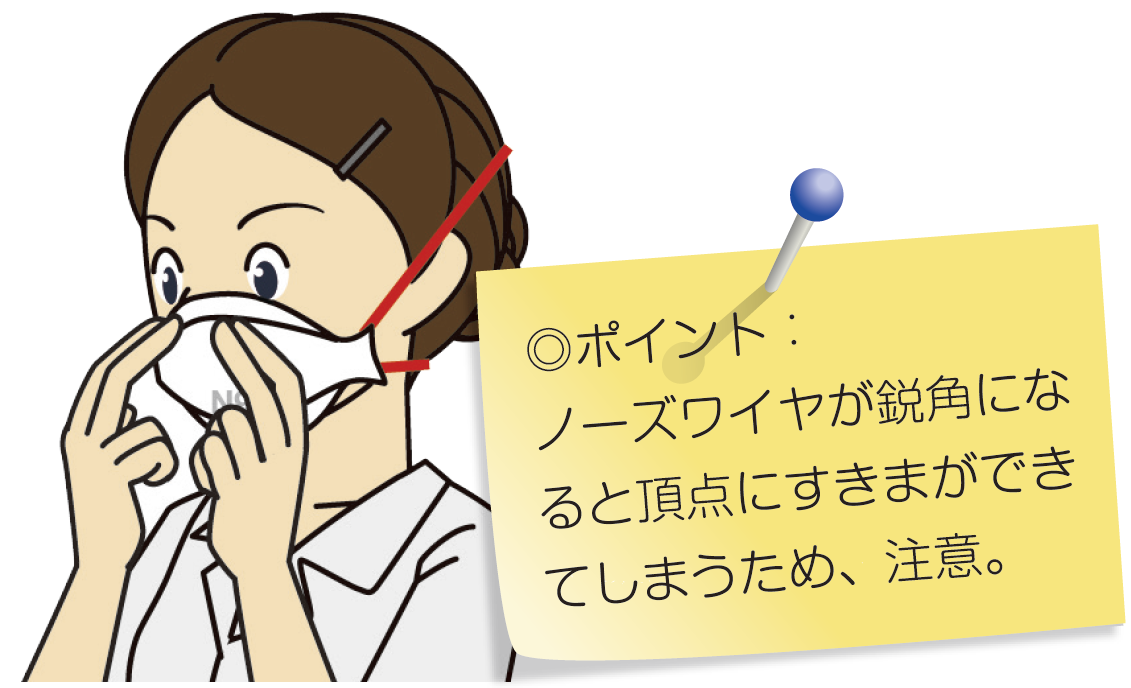 両手でマスクを覆い、空気漏れをチェックして 密着のよい位置にマスクを合わせます。
⑤
⑥
④
両手の指で鼻あてが鼻に密着するように軽く押します。
マスクを上下に広げ、鼻とあごを 確実に覆います。
N95 マスクのつけ方
3)  くちばし型
人差し指と親指で 2 本のゴムバン ドを分けます。
③
ゴムバンドを指で把持しながら、 顎の下にマスクを当てます。
④
①
②
マスクを上下に下げ、ノーズワイ ヤーにゆるいカーブをつけます。
マスクを上に掲げ、ゴムバンドをた らします。
④
ユーザーシールチェックを行い、 フィットを確認します。
③
ノーズワイヤを指で押し当て、鼻 の形に合わせる。
②
２本のゴムの角度は 90 度になる ようにします。
①
ゴムバンドを引き上げ、頭頂部と 首の後ろにバンドをかけます。
ゴーグル・フェイスシールドの着脱方法
脱ぐ時のポイント
装着時のポイント
外すときには、ゴーグルは耳の部分、フェイスシールドはヘッド バンドの部分をつかみます。
防護具の外面、特に前面は汙染しているので觸れないようにして ください。
 PPE を脫いだ後は、手指衛生を行います。
PPE を装着前に手指衛生（手洗いや擦式アルコール消毒剤の擦り 込み）を行います。
着用するときは、眼部（ゴーグル類）および顔面（フェイスシー ルド）を覆い、フィットするように調整します。
フレームやバンドの部分でゆるみのないように固定したうえで、 フィット調整します。
ガウンの着脱方法
装着時のポイント
脱ぐ時のポイント
外すときには、首の後ろのひもを解き、腰のひもを解きます。
ガウンの外側は汚染しているため、端をもつか、袖の内側からす くい上げるようにし、手を引き抜きます。
汚染面を中にたたみ、小さくまとめて廃棄します。
 PPE を脱いだ後は、手指衛生を行います。
PPE を装着前に手指衛生（手洗いや擦式アルコール消毒剤の擦り 込み）を行います。
着用するときは、袖を先に通し、首の後ろのひもを結びます。
腰の後ろのひもを結び、その後、手袋を着用します。
手首が露出しないようにします。
エプロンの着脱方法
装着時のポイント
PPEを装着前に手指衛生（手洗いや擦式アルコール消毒剤の擦り込み）を行います。

首の後ろの部分を開き、首にかけます。

エプロンの前を開き、ひもを腰の後ろで結びます。
※破れないように丁寧に操作しましょう。
エプロンの着脱方法
脱ぐ時のポイント
まず、首の後ろのひもを左右に引っ張り、切ります。
前あてを前に垂らします。
裾を手前に持ち上げます。
汚染面を中に折込み、三つ折にします。
汚染面を中にたたみ、小さくまとめて廃棄します。
PPEを脱いだ後は、手指衛生を行います。
手袋の着脱方法
着け方
滅菌手袋
未滅菌手袋
①
手袋の手首部分をつかんではめま す。手袋の袖口でガウンの袖口 を覆います。
②
装着済みの手の指先を反対の手袋の袖口部の折り返されている 部分に差し入れつかみます。
①
手袋は滅菌済みなので折り返され ている袖口部分以外には触れな いようにします。手袋袖口縁部分 を持ちはめます。
②
反対の手も①同様に手袋を着用し ます。
④
③
滅菌ガウンの袖口に、手袋の折り返した袖口部分をかぶせます。 その際、装着した手袋が素肌に 触れないようにします。
反対の手に手袋をはめます。
手袋の着脱方法
外し方
未滅菌手袋・滅菌手袋共通
①
片方の手袋の袖口をつかみます。
③
②
手袋を外した手を反対の手袋の袖口に差し込みます。
手袋を裏表逆になるよう
⑤
手袋を外した後は、手指衛生を行います
④
手袋を裏表逆になるように 外します。
電動ファン付呼吸用保護具（PAPR）
着け方
②
①
左右の留具を持ち、マスクを顔にあてます。
ポリバンドを後頭部に安定するようにかけます。
④
マスクを上下左右に動かし、安定する位置にします。
首の後ろで留具を留め、左右のしめひもを均等に引っ張り装着します。
③
電動ファン付呼吸用保護具（PAPR）
着け方
外し方
①
留具を外します。
②
マスクを顔から外します。
ポリバンドをもって マスクを外します
③
３．血液・体液曝露事例の全国サーベイランス結果 編
職業感染制御研究会
エピネット日本版サーベイランス
ワーキンググループ（JESWG）
血液・体液曝露事例の全国サーベイランス結果
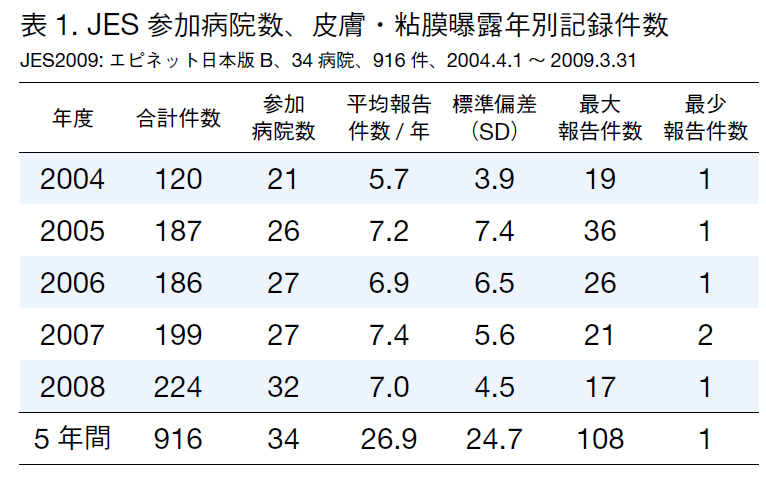 血液・体液曝露事例の全国サーベイランス結果
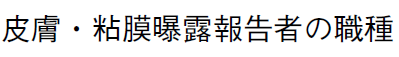 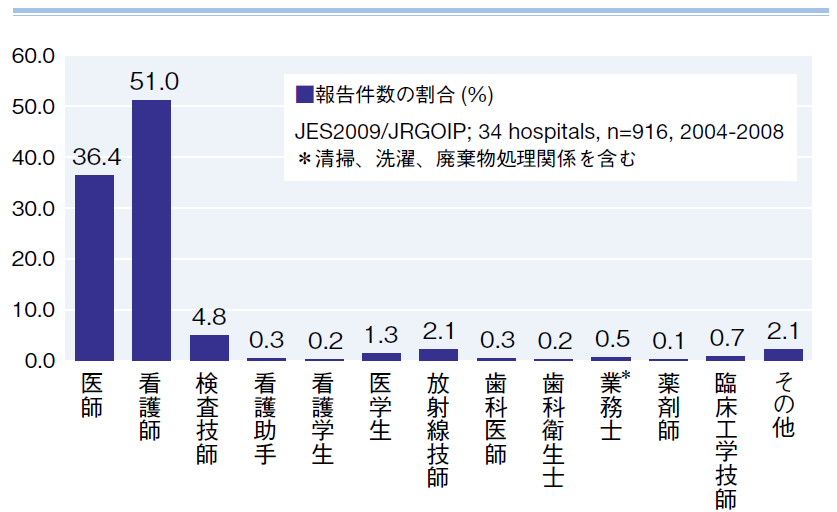 血液・体液曝露事例の全国サーベイランス結果
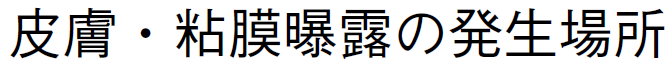 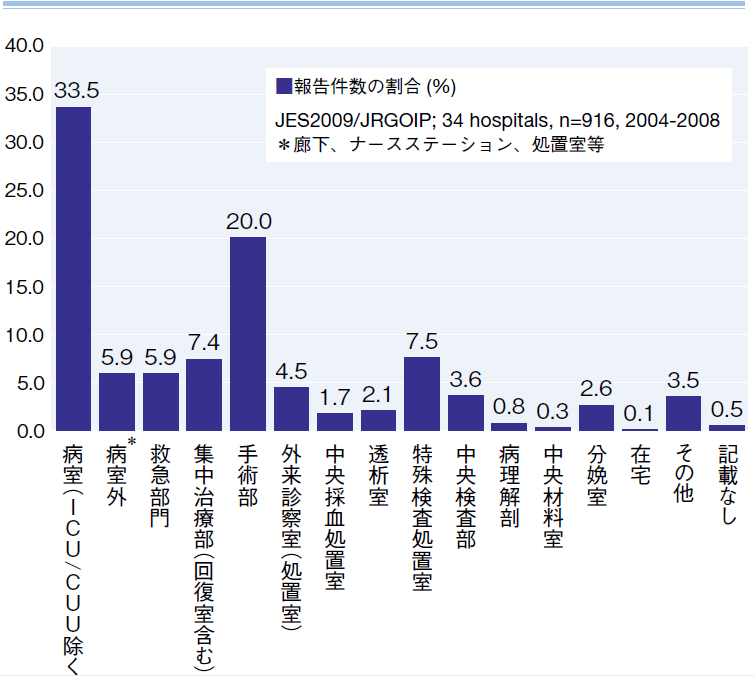 血液・体液曝露事例の全国サーベイランス結果
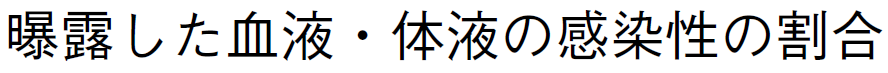 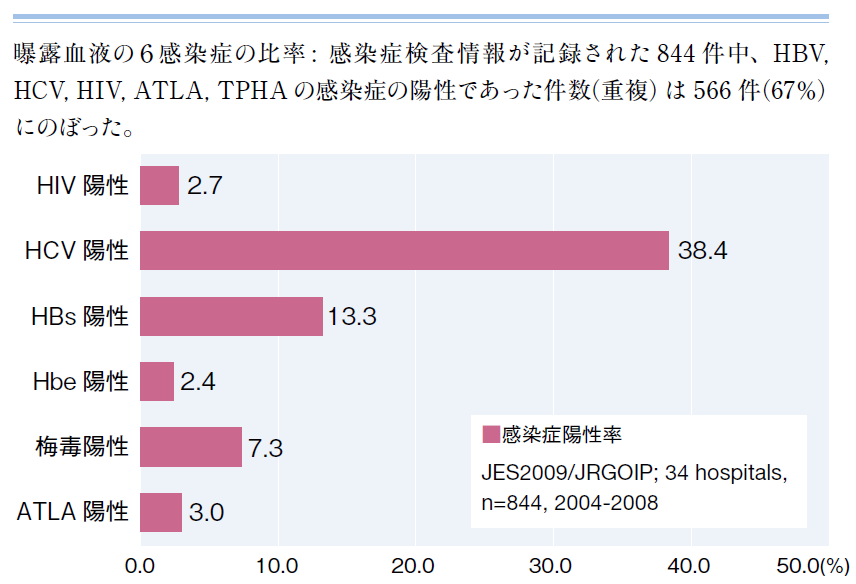 血液・体液曝露事例の全国サーベイランス結果
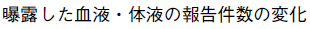 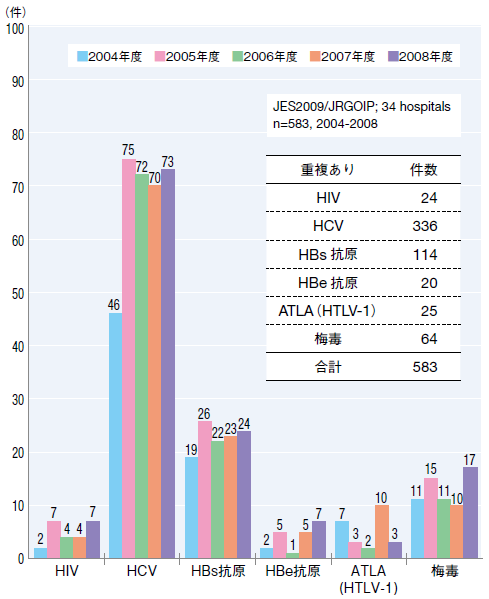 血液・体液曝露事例の全国サーベイランス結果
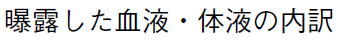 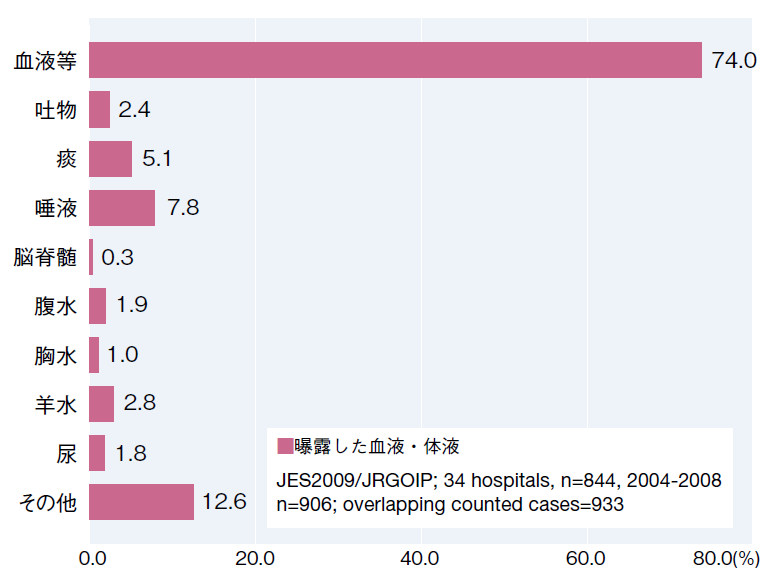 血液・体液曝露事例の全国サーベイランス結果
汚染組織・時の状況
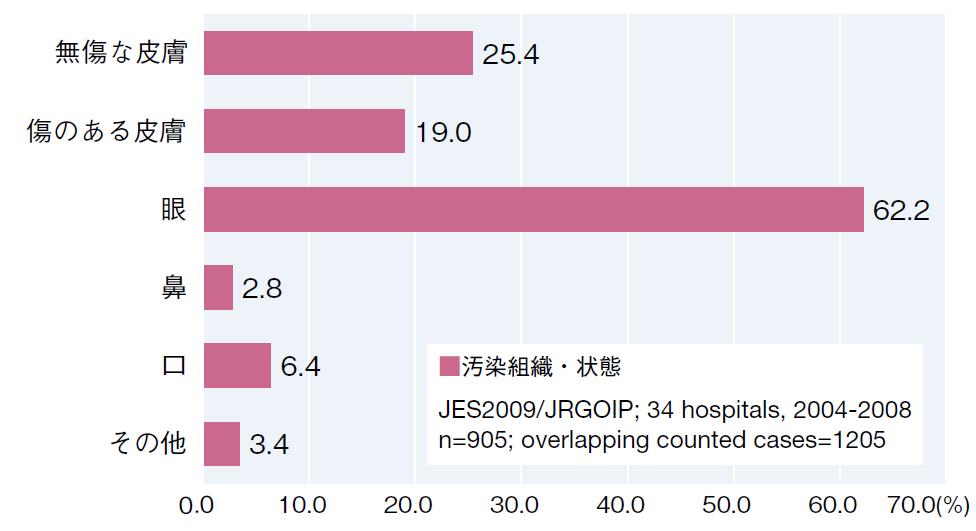 血液・体液曝露事例の全国サーベイランス結果
汚染時の状況
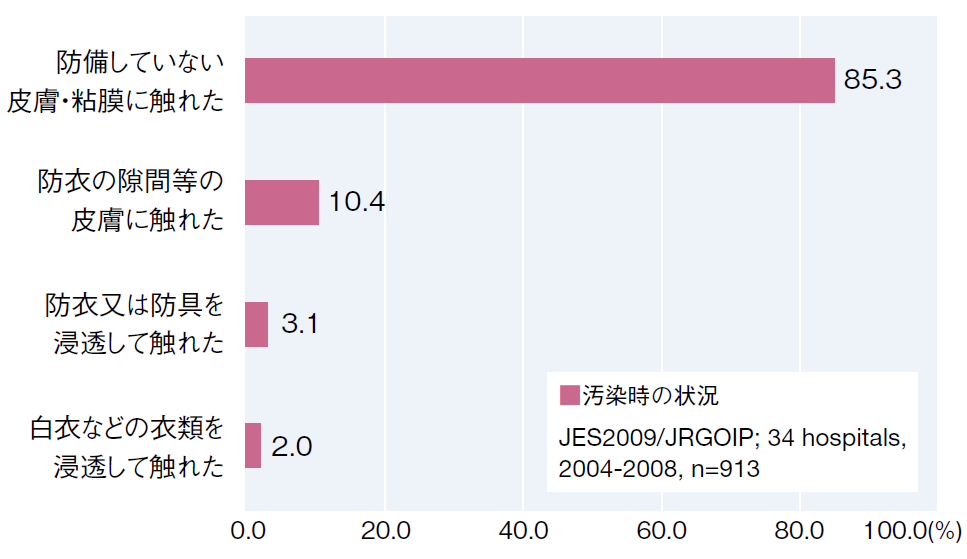 血液・体液曝露事例の全国サーベイランス結果
曝露時着用の防護具（すべての部位）
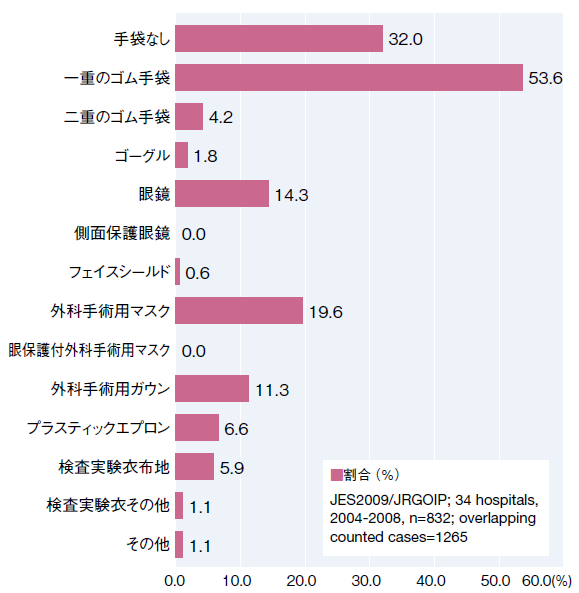 血液・体液曝露事例の全国サーベイランス結果
曝露した経路
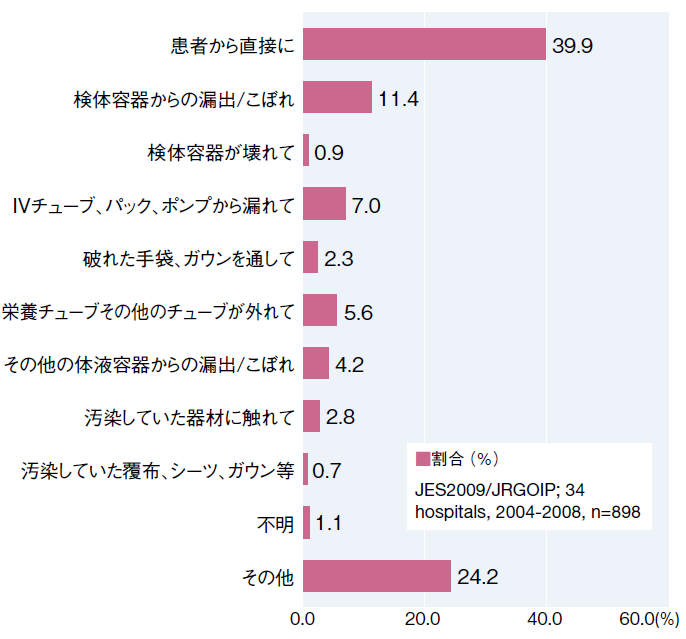 血液・体液曝露事例の全国サーベイランス結果
汚染時間
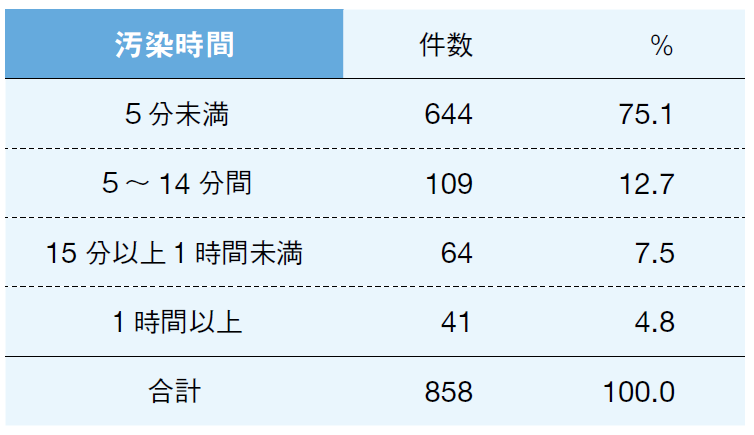 血液・体液曝露事例の全国サーベイランス結果
HBs抗体の有無
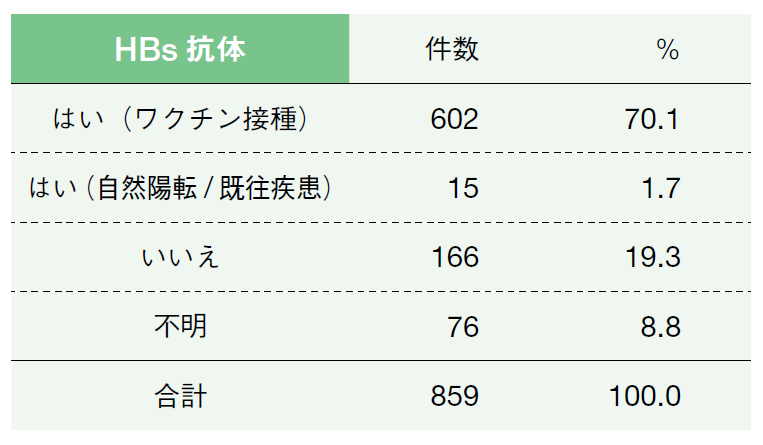 血液・体液曝露事例の全国サーベイランス結果
接触した量
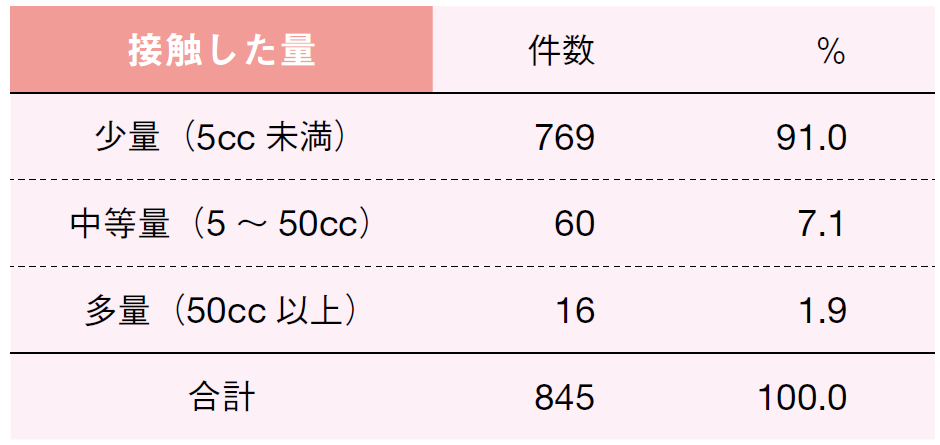 血液・体液曝露事例の全国サーベイランス結果
緊急処置時の汚染でしたか
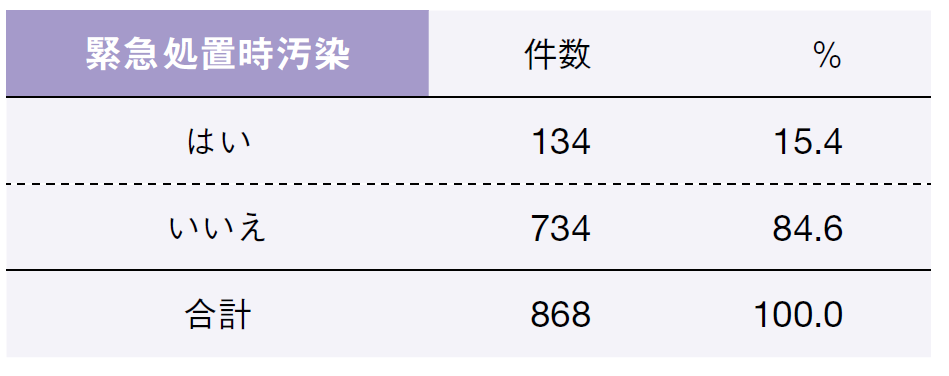